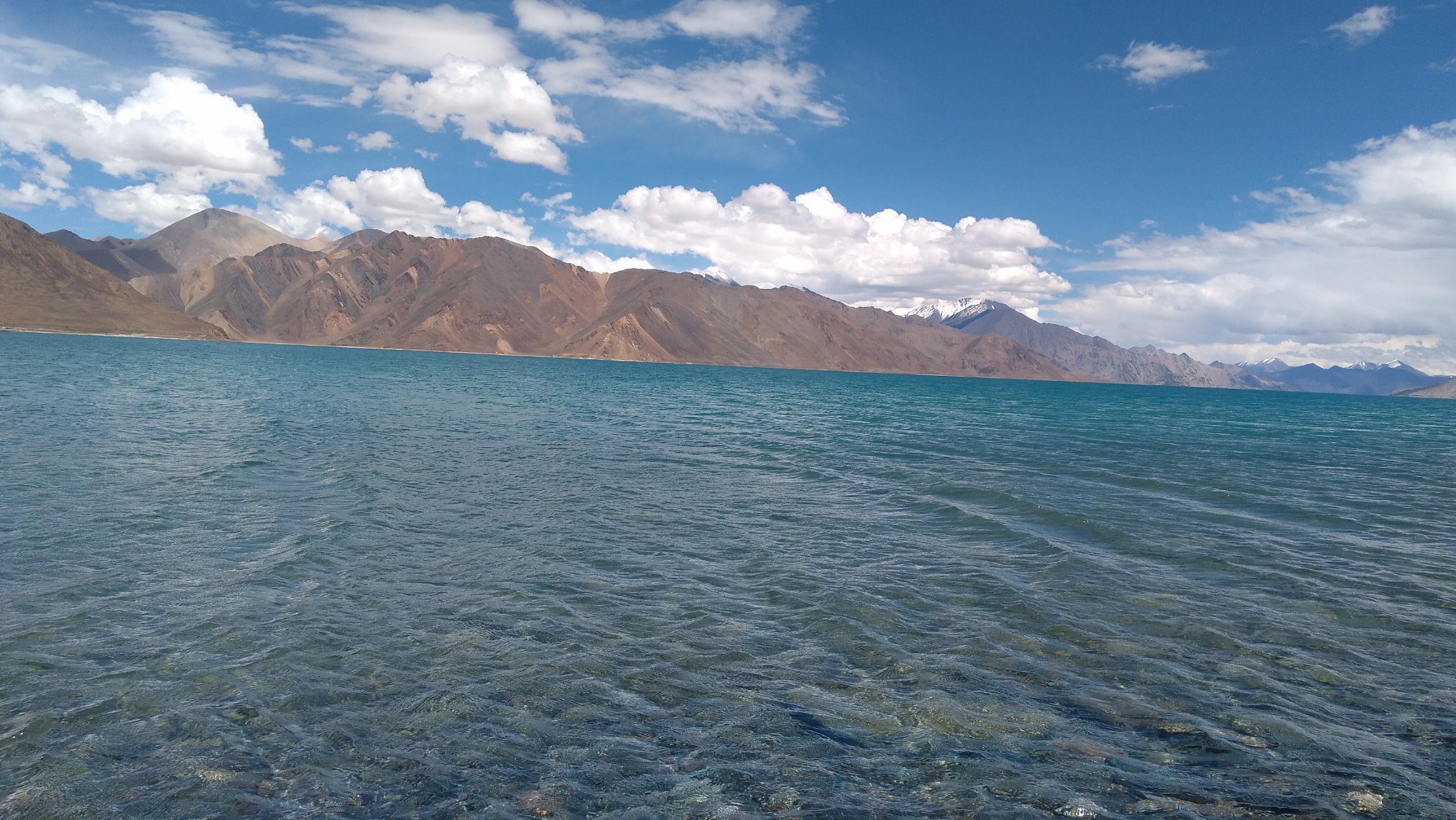 Dr. Suhail A. Lone
Project Scientist



			   
			DEPARTMENT OF EARTH SCIENCES
				 UNIVERSITY OF KASHMIR
   				 HAZARATBAL SRINAGAR
			       Jammu and Kashmir (INDIA)
Stable water isotopic evidence for the moisture source and composition of surface runoff in Ladakh, upper Indus river basin (UIRB)
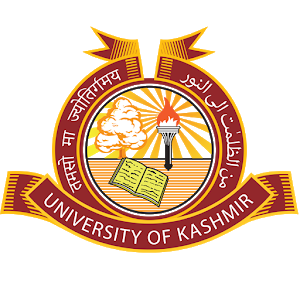 Field Photograph: 2018
Pangong Lake
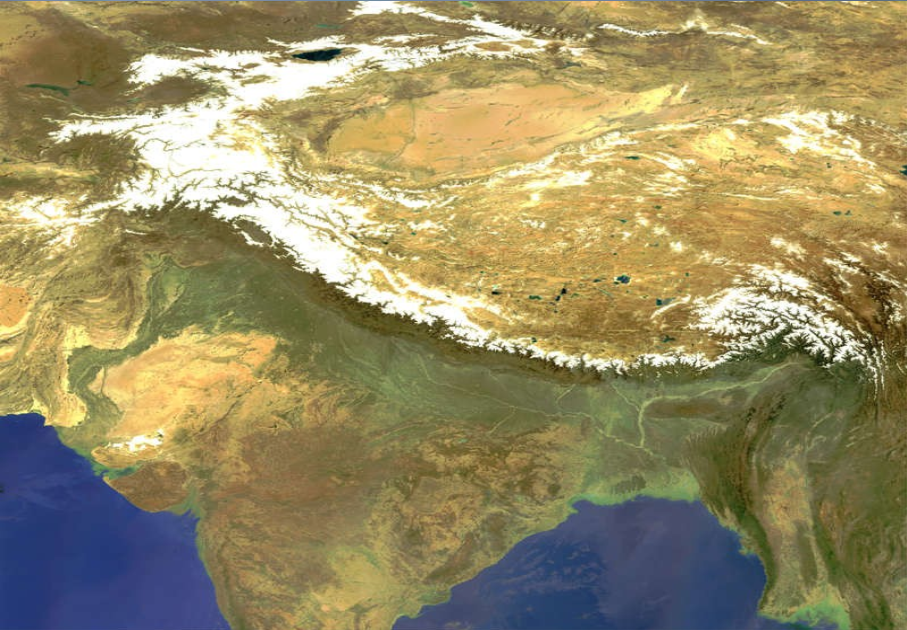 Himalayan Cryosphere
More than 1/6 of worlds population depends on snow and glacier fed rivers.

Known as Water Tower of Asia

Largest body of glaciers outside of polar regions, occupy 17% of mountain area (IPCC, 2007) hence also know as Third pole.

5000 glaciers in Himalayan-Hindu-Kush region with an area of 35,110 km2.

1800 glaciers in J&K, cover an area of 997 km2.
Satellite image of Himalayan Cryosphere
Significance
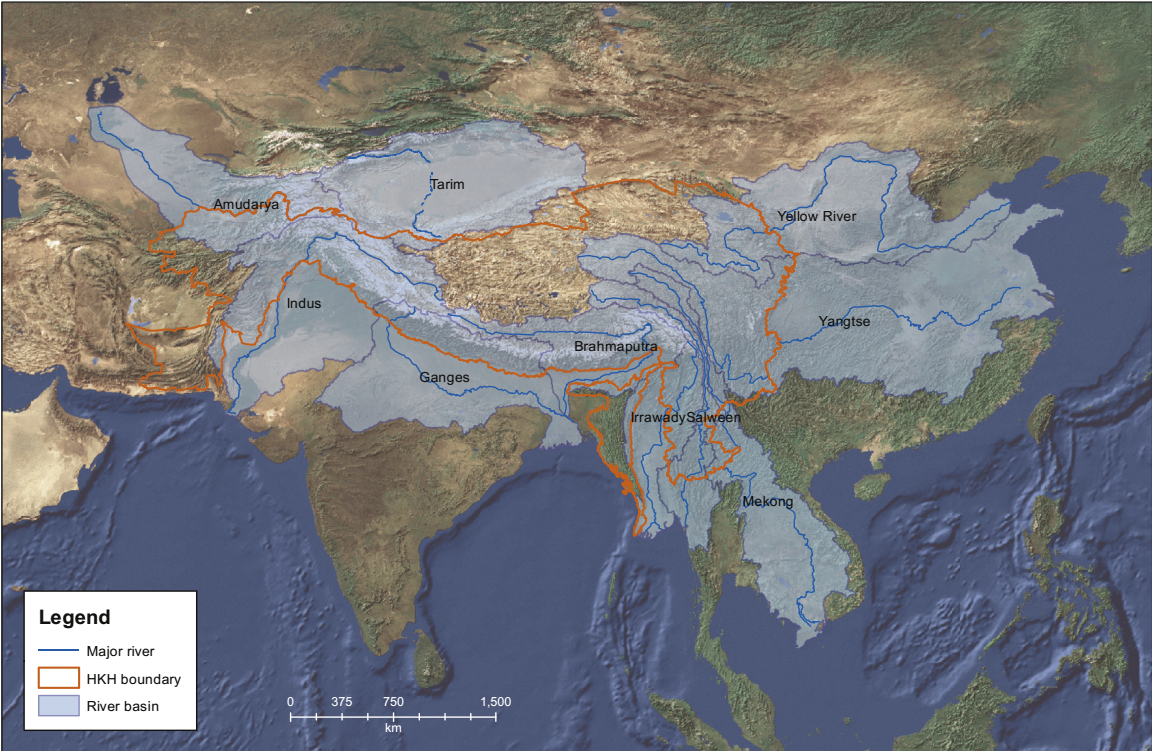 These Glacier/Snow fed rivers supply fresh water to 500 million in Himalayas-Hindu-Kush region and 250 million people in China (IPCC,2007)

Drinking Purposes
Agriculture
Hydropower generation


Shrinking cryosphere?????
Concern among the people

Climate Change: everybody's cup of tea
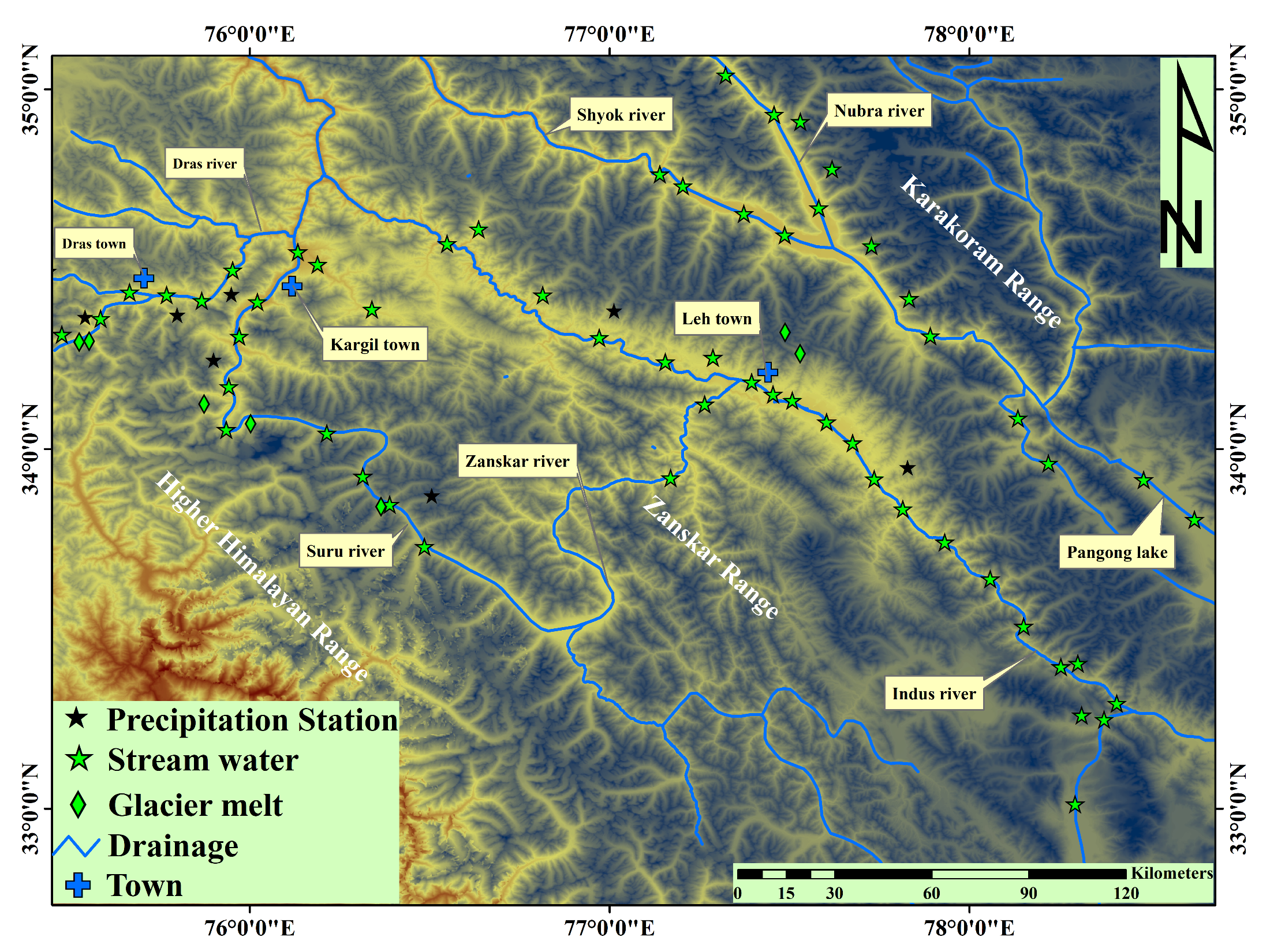 Study Area
Area: 59942 sq. kms

Elevations: 2500 a,msl in Drass to > 5000 m a,msl in Leh

Climate: Cold arid  climate annual precipitation of about 115 mm (Weather station Leh)

Temperature: 14oC in summer to -8oC in winter  (Weather station Leh)
Upper Indus river basin Ladakh
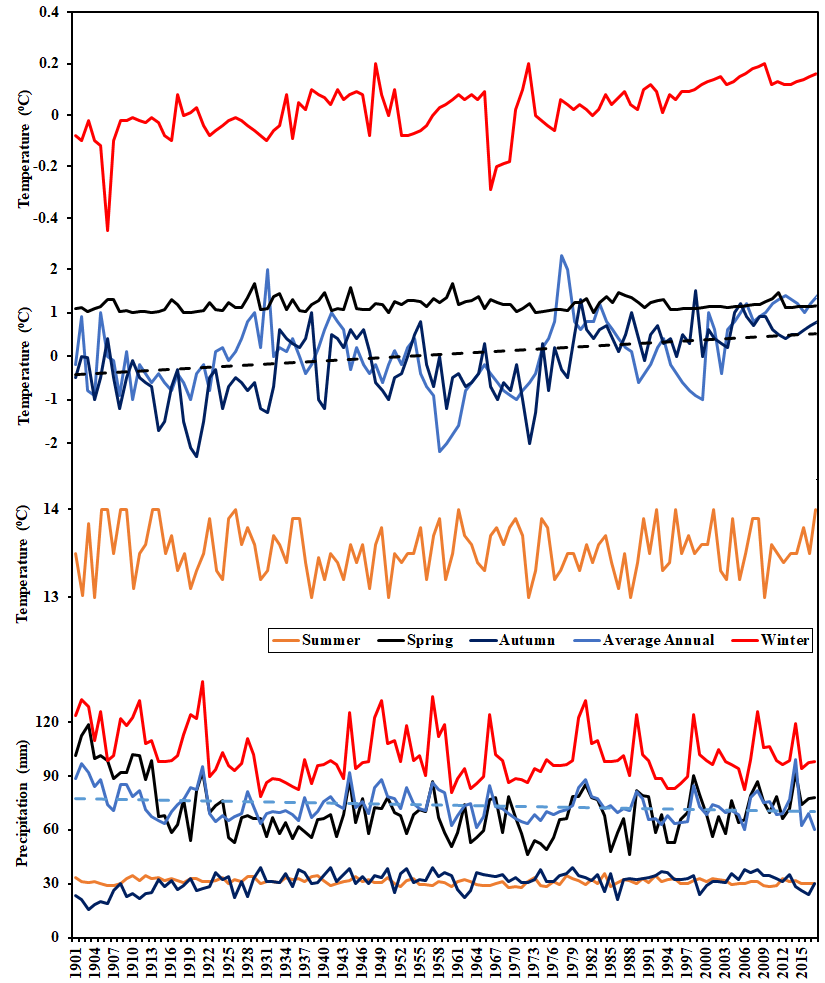 Long-term temperature and precipitation trends
IMD and NOAA
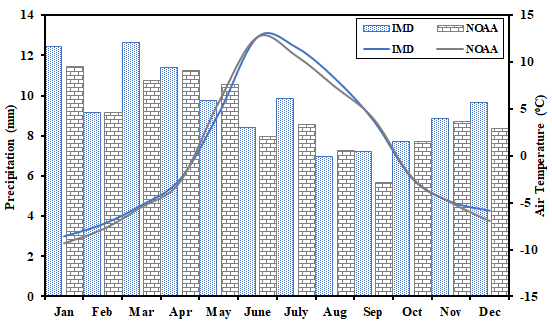 Source: Lone et al., 2019
Variation of δ18O and δ2H in precipitation
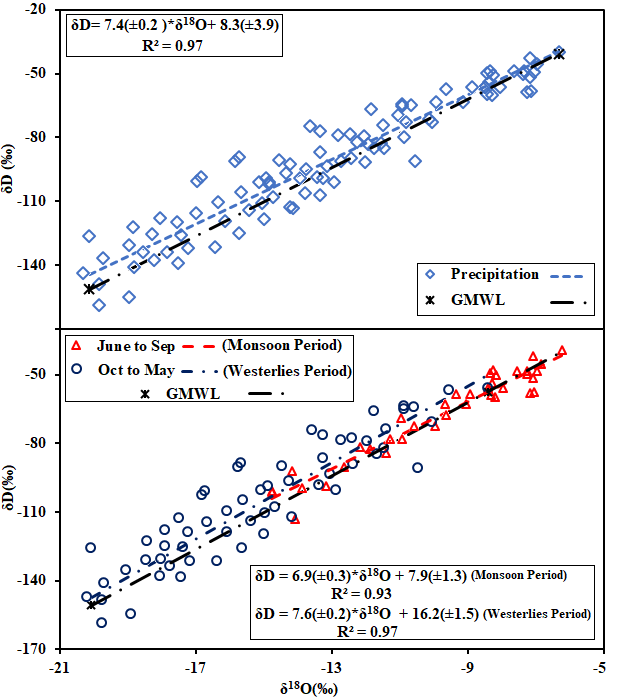 LMWL-Precipitation 
(Monthly & Seasonal)
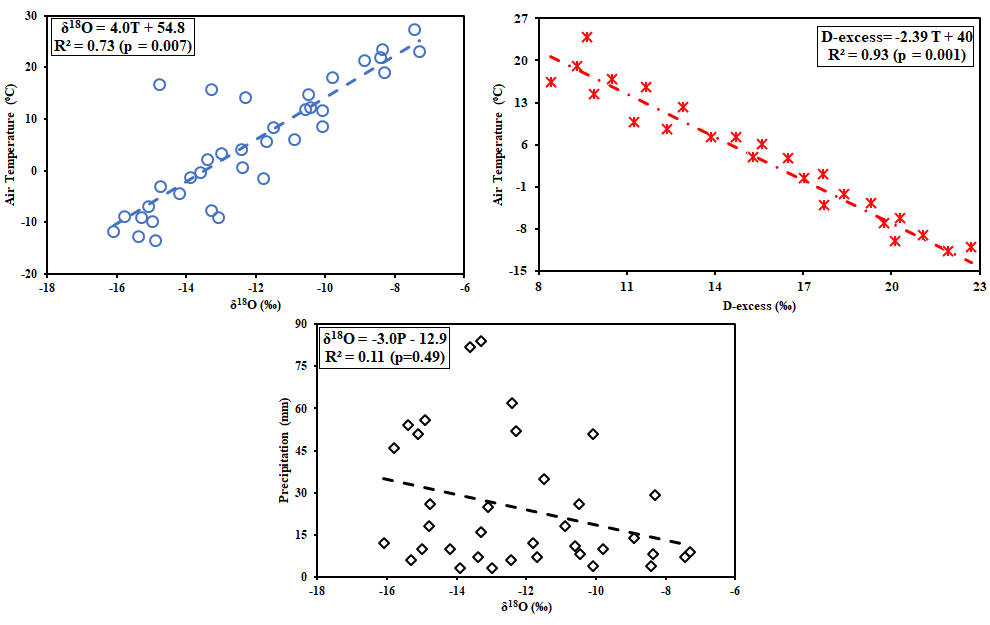 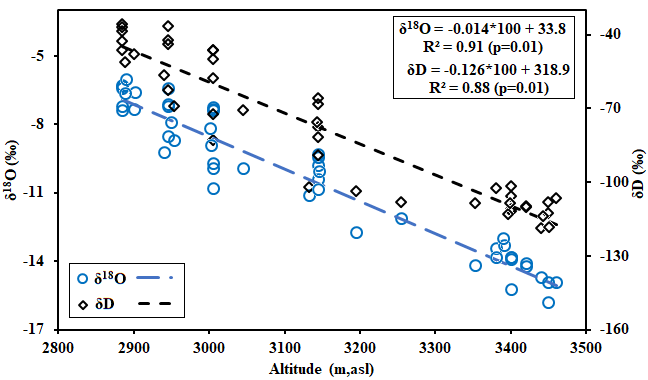 δ18O vs. air temperature, precipitation amount & d-excess
δ18O vs. Altitude
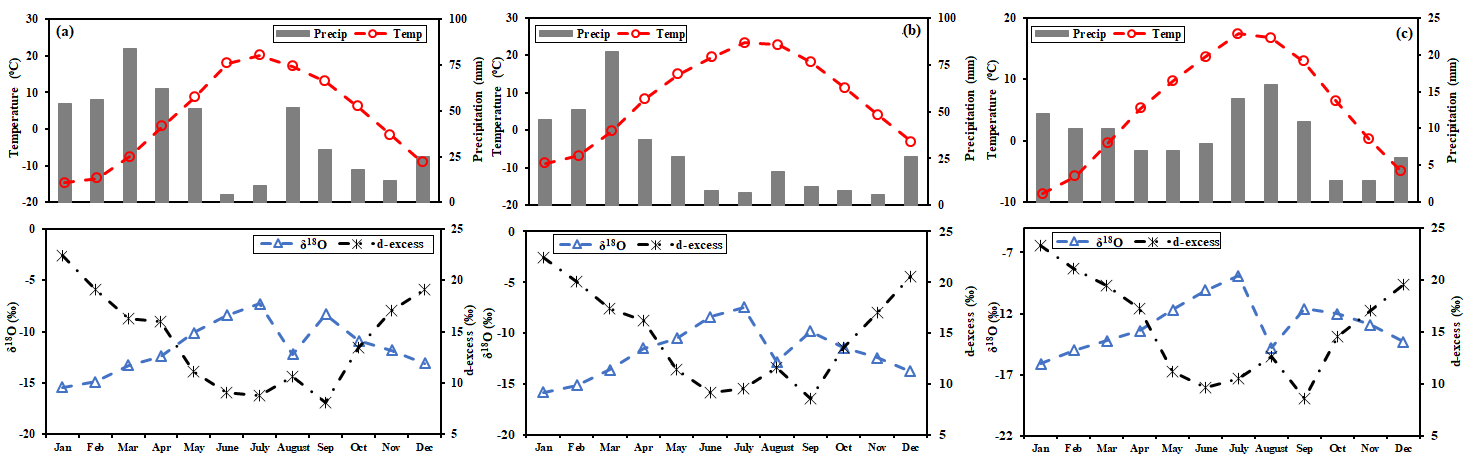 The stable water isotopic value of precipitation abruptly drops at all the precipitation sites in August, without considerable variation in the ambient temperature and precipitation amount signifying the alteration in moisture source.
NCEP/NCAR (National centre for environmental prediction/National centre for atmospheric research:
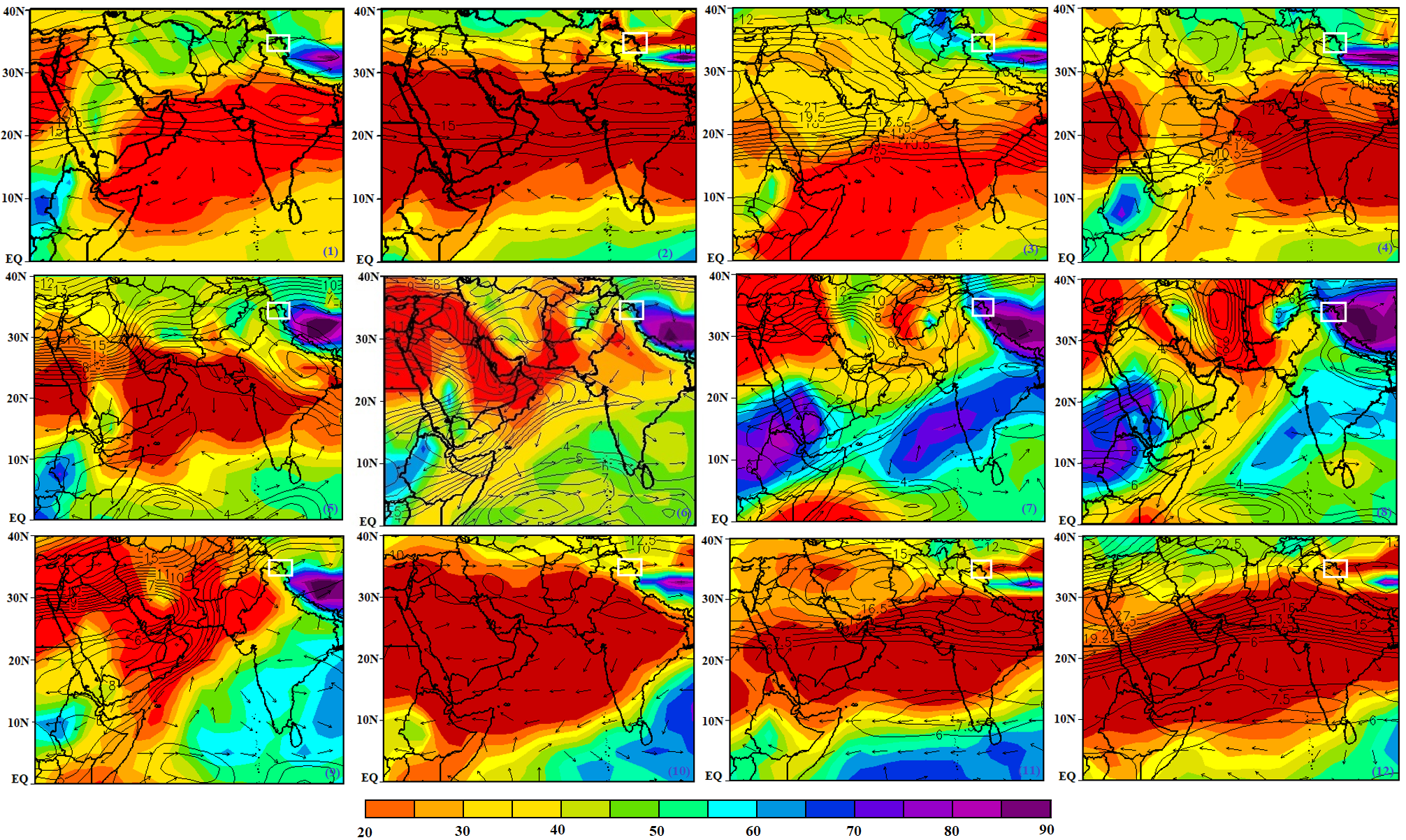 Westerly wind dominant from the October to May.
southwest monsoons dominant from June to September.
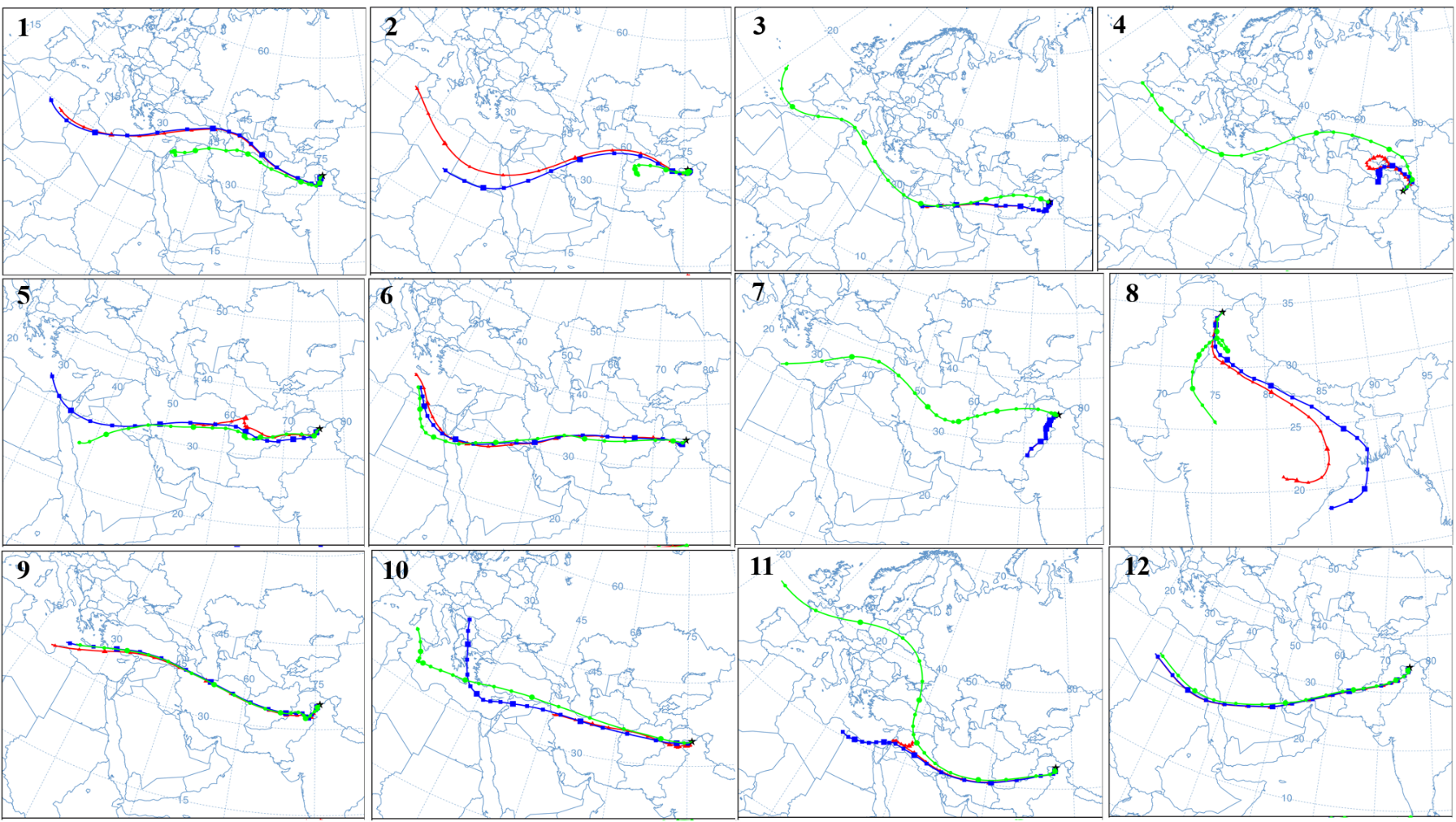 HYSPLIT Model
1000
1500
2000
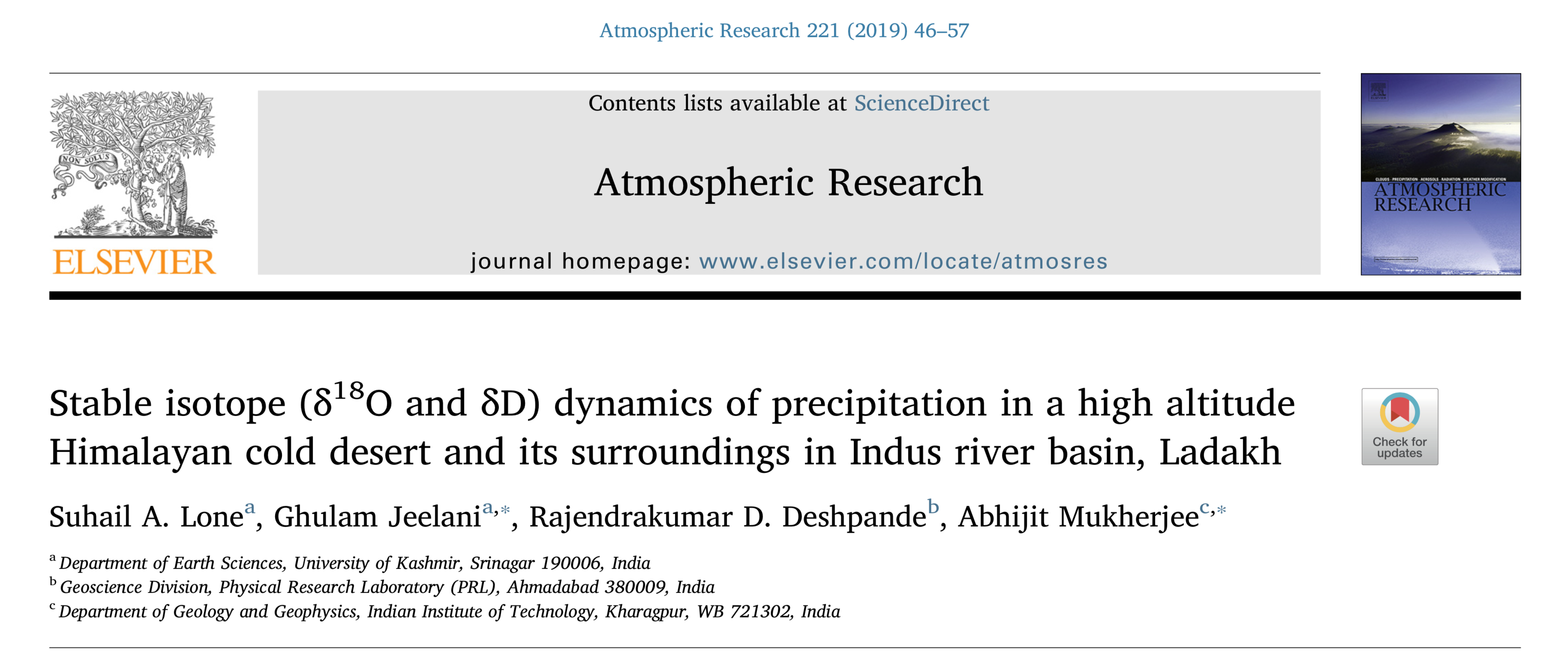 Stable isotopic variation (δ18O and δ2H) in glacier melt
Machoi and Galdar glaciers exhibit low isotopic values: δ18O or / δ2H -10.4 to -12‰ and -73 to -74‰, than Parachik, Drung-Durung and Khardung glaciers (Avg:: δ18O or / δ2H -13.6 to -16.8‰ and -95 to -110‰).
Isotope altitude gradient (-0.27 ‰ and -2 ‰)  for δ18O and δ2H.
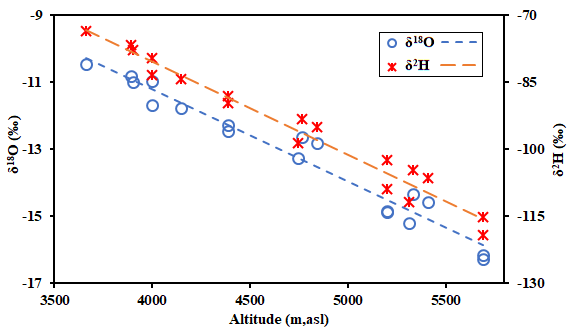 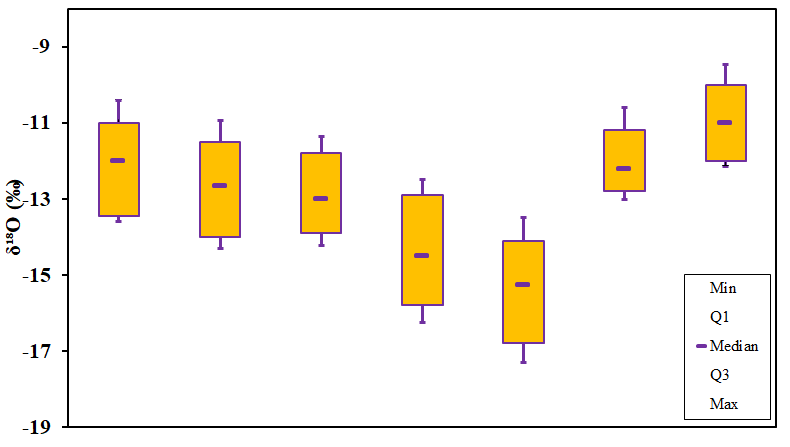 Temporal variation in glacier melt
δ18O and δ2H v/s altitude in glacier melt
Stable isotopic variation (δ18O and δ2H) in snowpacks:
Snowpack samples taken from the winter-accumulated snowpacks along various transects in all the basins ranged from −15.38 to−11.48 ‰ (S.D.: 1.6) and −112.76 to −70.28 ‰ (S.D.: 12.2) with an average values of −94.05‰ and −13.43‰.
The estimated isotope altitude gradient of snowpack samples varied from −0.24 to −0.42 ‰ and −2.4 to −3.9‰ for δ18O and δ2H.
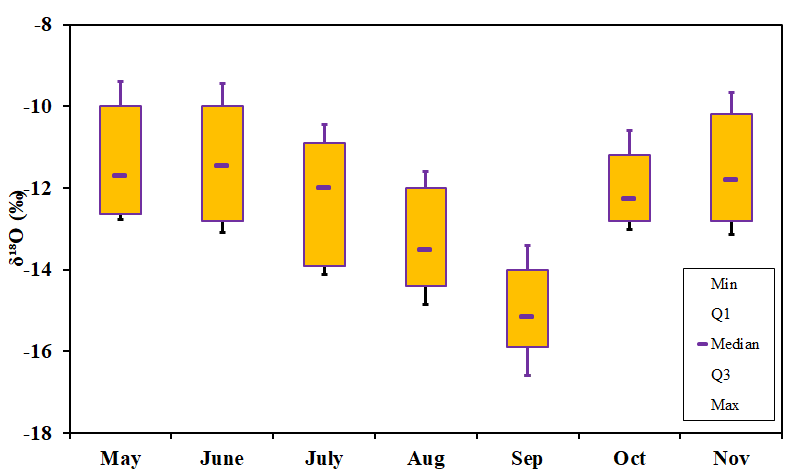 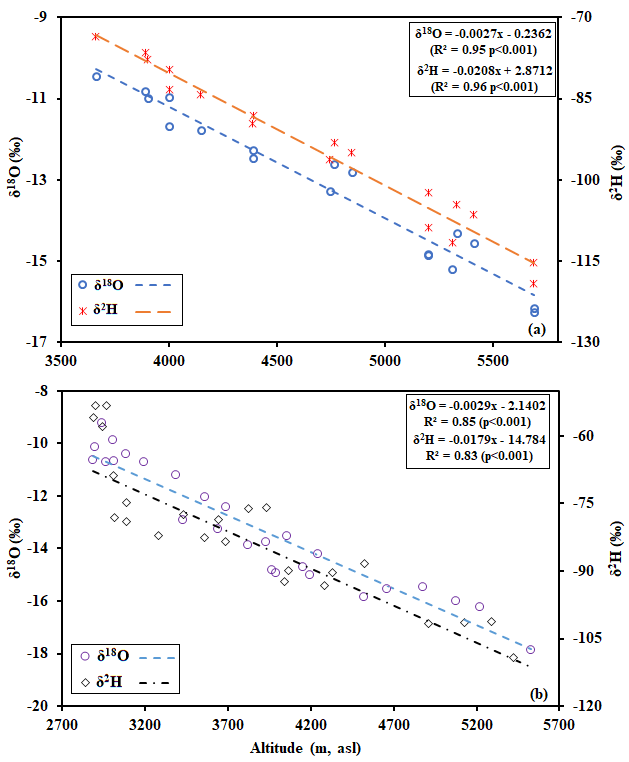 δ18O and δ2H v/s altitude in glacier melt
Temporal variation in glacier melt
Stable isotopic variation (δ18O and δ2H) in Stream water
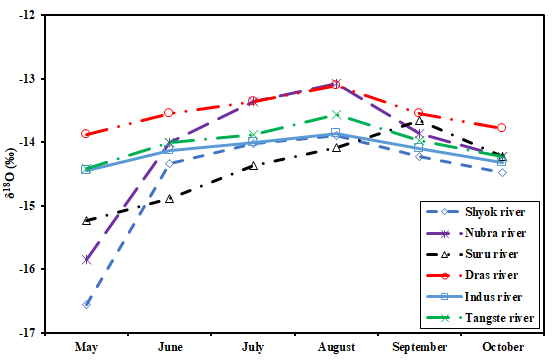 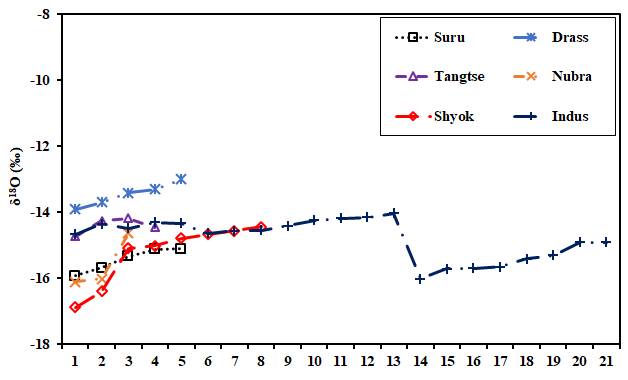 Temporal variation of δ18O & δ2H in stream water in different rivers of upper Indus basin
δ18O & δ2H variation in stream water in different rivers of upper Indus basin
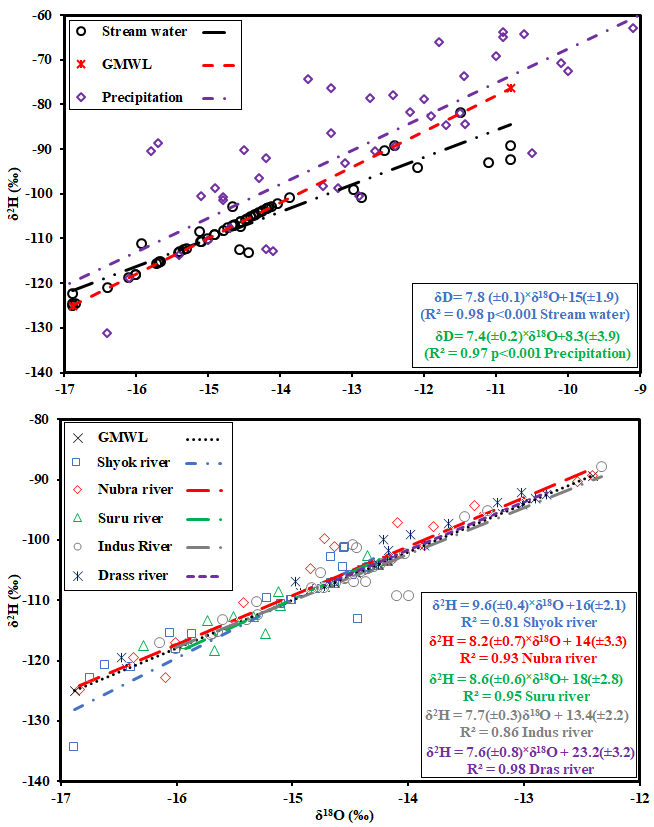 Relation between LMWL & GMWL
The slope of all stream water is higher than LMWL but lower than GMWL.

Dras river: δ2H=7.6(±0.8)˟δ18O+23(±3.2) R2=0.98

Suru river: δ2H=8.6(±0.6)˟δ18O+18(±2.8) R2=0.95

Shyok river:δ2H=9.6(±0.4)˟δ18O+16(±2.1) R2=0.81

Nubra river:δ2H=8.2(±0.7)˟δ18O+14(±3.3) R2=0.93

Indus river:δ2H=7.7(±0.3)˟δ18O+13(±2.2) R2=0.86
Contribution from rain, snow, glacier melt and groundwater to regional hydrology:
Contribution from rain, glacier melt, snowmelt and groundwater in (%):
The contribution of rain, snow, glacier melt and groundwater to stream flow in different rivers of Ladakh (UIRB) with uncertainty
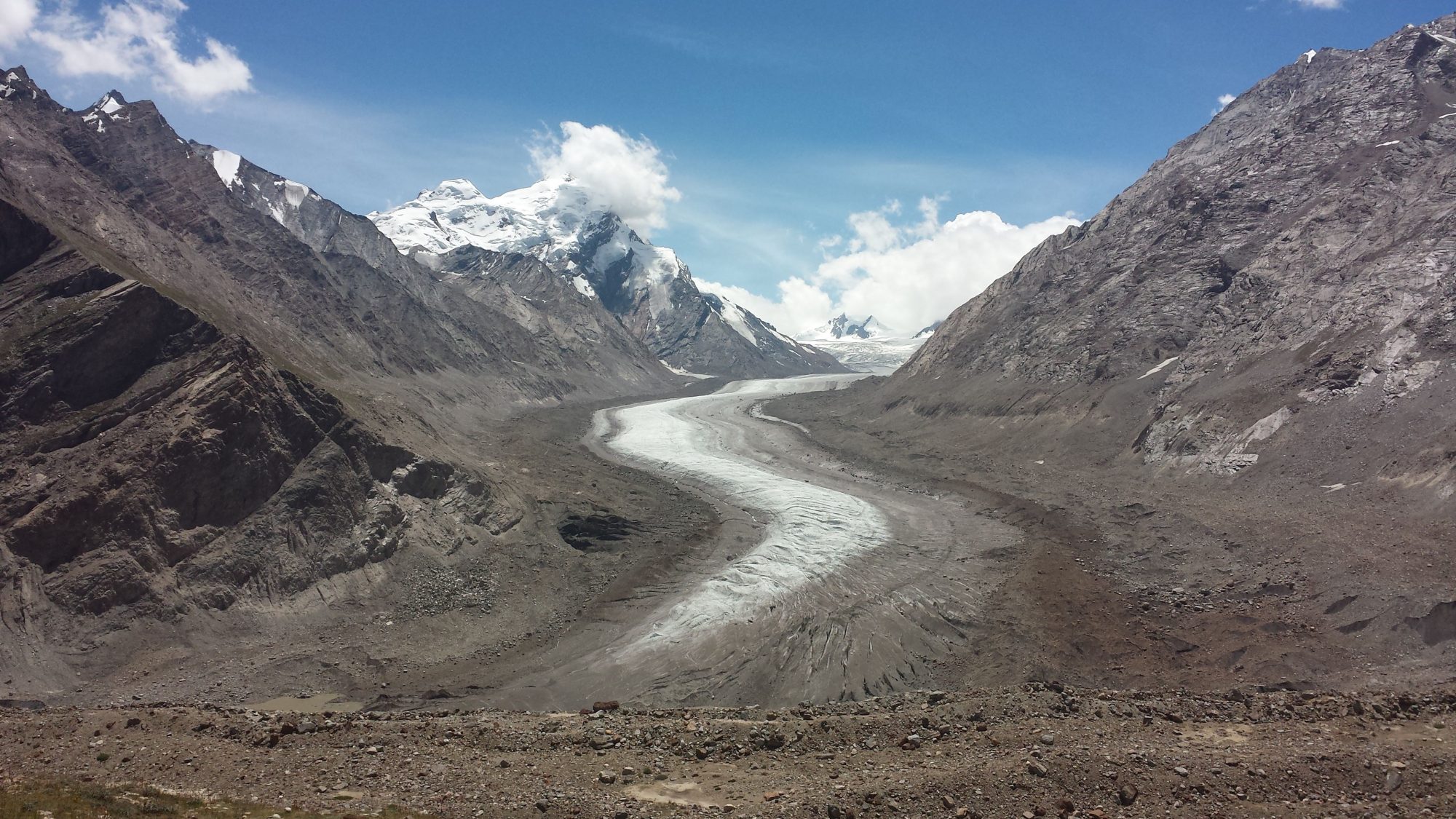 Thank You
Thank You
Field photograph: 2018
Drang-Drung Glacier